Дмитрий Емец и его «ХУЛИГАНСКОЕ ФЭНТЕЗИ»
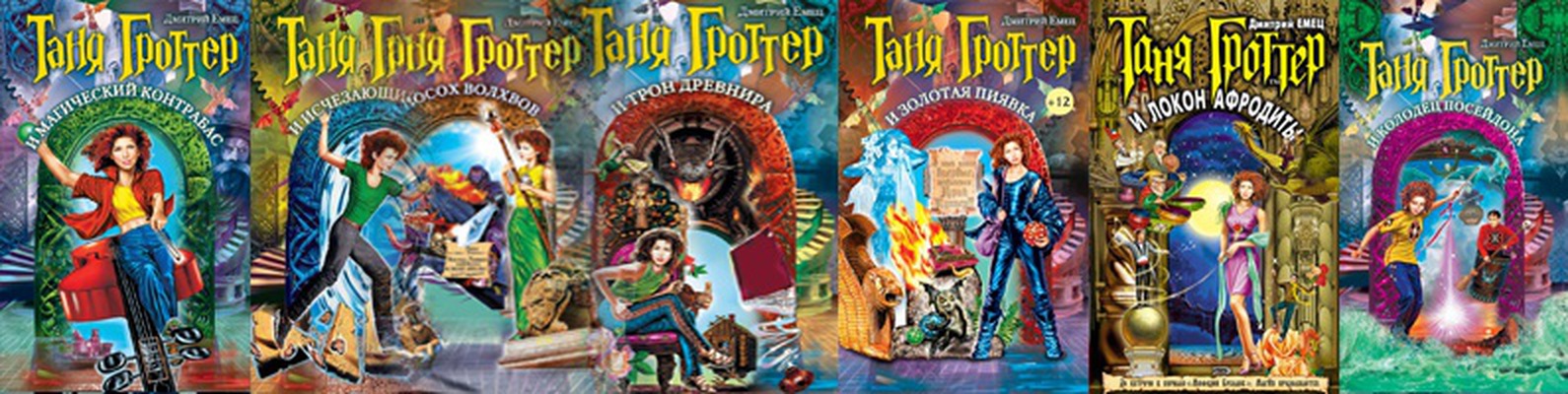 «Загадки»
«Автор говорит…»
Темы 
вопросов:
«По страницам книг»
«Узнай героя»
«Жизнь писателя»
ИГРОВОЕ ПОЛЕ
1
2
3
4
5
6
7
8
9
10
11
12
13
14
15
16
17
18
19
20
21
22
23
24
25
26
27
28
29
30
31
32
33
34
35
36
37
38
39
40
41
42
43
44
45
46
47
48
49
50
1 .   ЗАГАДКИ
ВОПРОС:
Сколько книг 
о Тане Гроттер
написал Д. Емец?
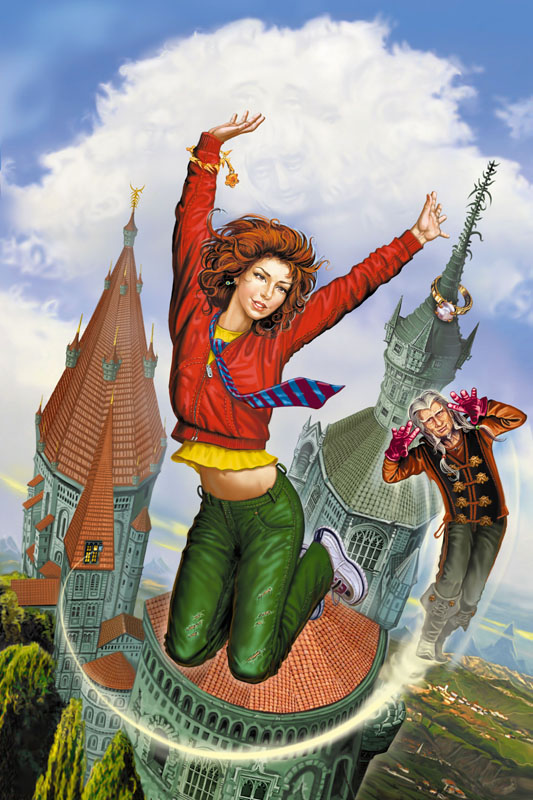 ОТВЕТ:
16
2.  Автор говорит…
ВОПРОС:
Чем Д. Емец считает
МОЛЧАНИЕ?

Тихой грустью одиночества
 Ответом на бессмысленные
  вопросы
* Рождением новой мысли
ОТВЕТ:
ОТВЕТ
НА БЕССМЫСЛЕННЫЕ
ВОПРОСЫ
3.   По страницам книг
Какая денежная единица принята в волшебном мире русских магов?
* Заплатки с тулупа
* Дырки от бублика 
*Зеленые мозоли
ВОПРОС:
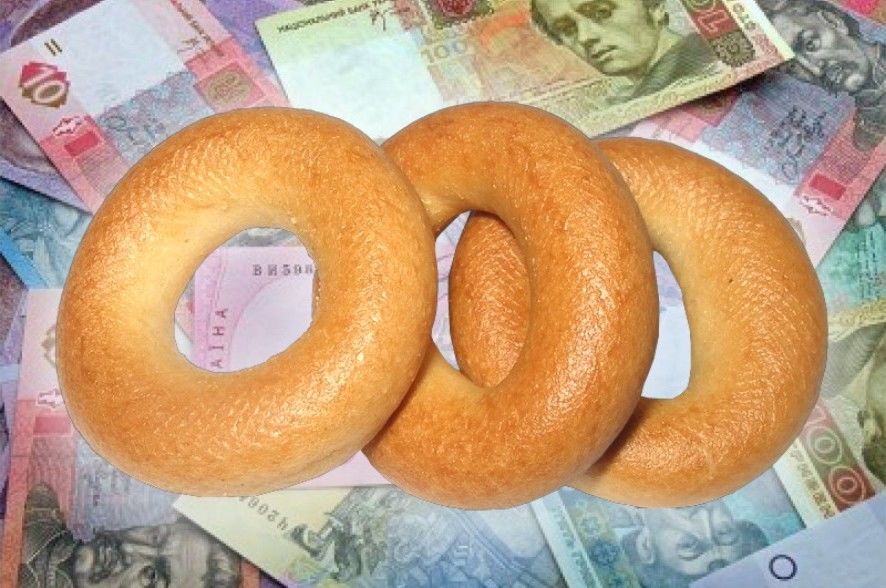 ОТВЕТ:
Дырки 
от бублика
4.   Узнай героя
ВОПРОС:
Его называют «душой компании», играющий комментатор в драконболе, летает на самых новых и мощных пылесосах. Влюблен в Катю Лоткову.
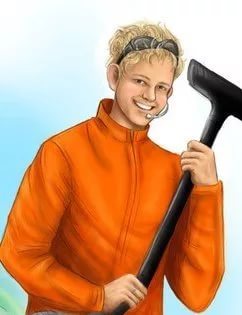 ОТВЕТ:
Баб Ягун
5.   Жизнь писателя
Кем работал отец писателя?

 Школьным учителем
 Метеорологом
 Работал в банке
ВОПРОС:
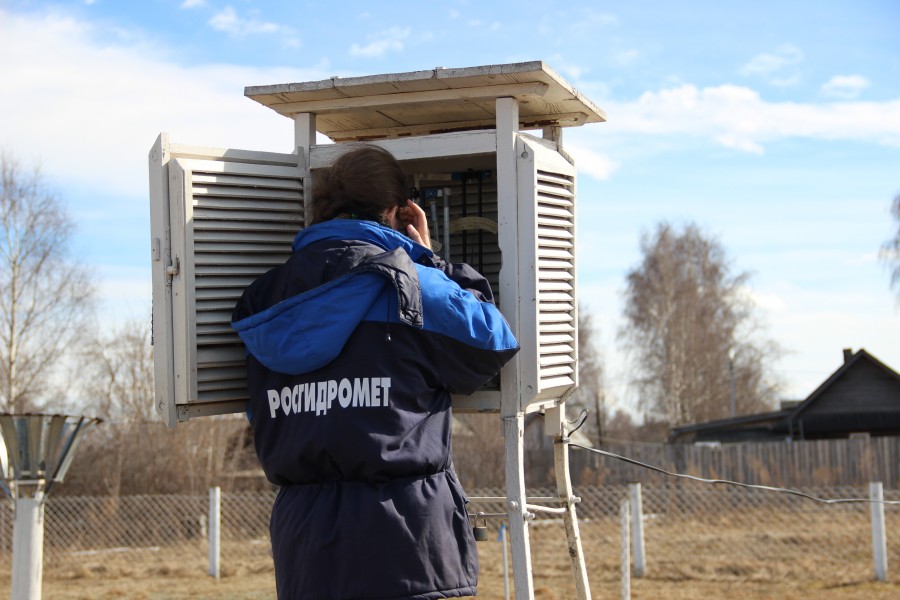 ОТВЕТ:
МЕТЕОРОЛОГОМ
6.   Автор говорит…
ВОПРОС:
Д. ЕМЕЦ ПИШЕТ:
«КРАСАВИЦЫ …

Любят дураков
 На дороге не валяются
 Тратят жизнь на поиск принцев
ОТВЕТ:
КРАСАВИЦЫ НА ДОРОГЕ 
НЕ ВАЛЯЮТСЯ
7.    По страницам книг
ВОПРОС:
Как звучит заклинание перехода из мира лопухоидов в мир магов?

Туманус прошмыгус
 Сим-салабим
 Грааль Гардарика
ОТВЕТ:
Грааль Гардарика
8.   Узнай героя
Унаследовала от мамы сдвинутые бровки и фигурку чемоданчиком, а от папы глазки в кучку, оттопыривающиеся уши и редкие белёсые волосы. Родители считали дочь первой красавицей в мире и очень избаловали девочку. С незапамятных времен обладает интуитивной магией.
ВОПРОС:
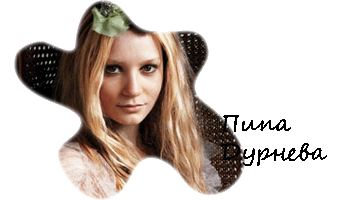 ОТВЕТ:
Пипа Дурнева
9.   Жизнь писателя
ВОПРОС:
Сколько детей 
у Дмитрия Емеца?
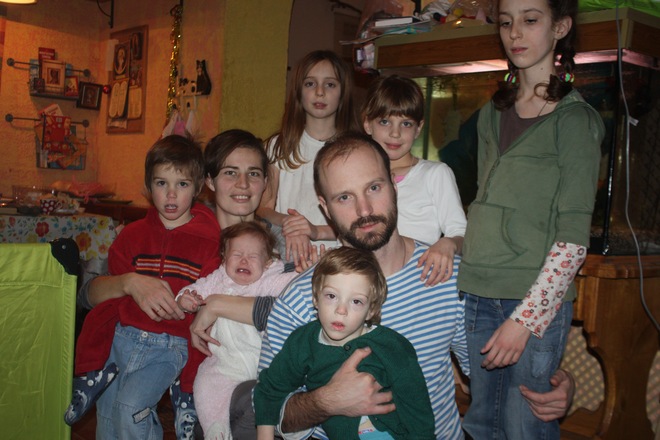 ОТВЕТ:
7
10.   ЗАГАДКИ
Как звали приведение,
которое Тане Гроттер
пришлось забрать с собой из Тибидохса?
*Искалеченная дама,
*Недолеченная дама,
*Обречённая дама
ВОПРОС:
ОТВЕТ:
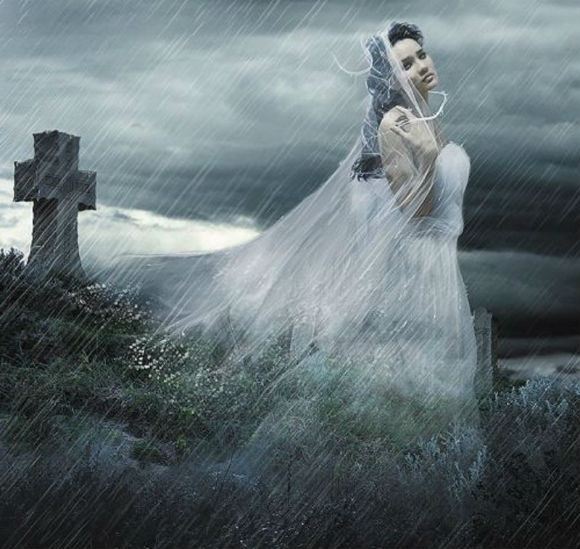 Недолеченная
дама
11.   По страницам книг
Тёмный волшебный предмет, наделённый зачатками разума.
(Книги о Тане Гроттер)

ЧЕРНЫЕ ШТОРЫ
СИНИЕ КОЛГОТКИ В КРАПИНКУ
СТАТУЯ ПРИ ВХОДЕ
ВОПРОС:
ОТВЕТ:
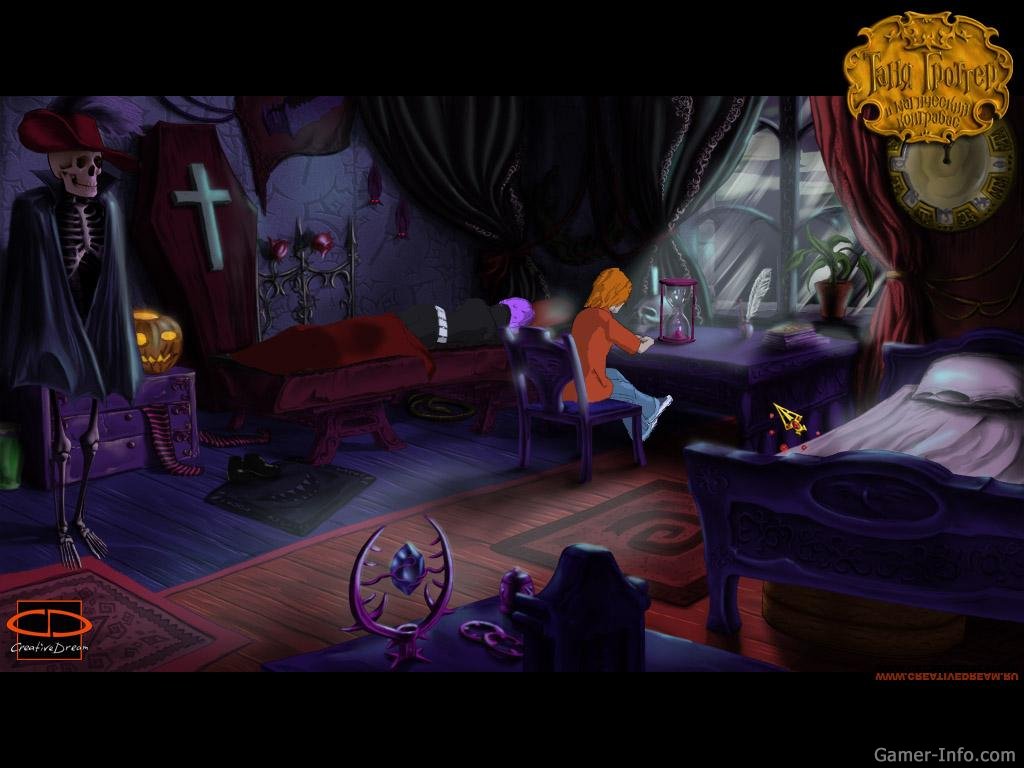 ЧЕРНЫЕ
ШТОРЫ
12.   Узнай героя
ВОПРОС:
Её просто обожают, да и не только драконы… 
В мире лопухоидов в неё влюблялись все без исключения мальчики, пока, наконец, весь её дом, как и асфальт рядом с ним, не стал исписан краской с признаниями, а на каждой ступеньке не стояло бы по поклоннику.
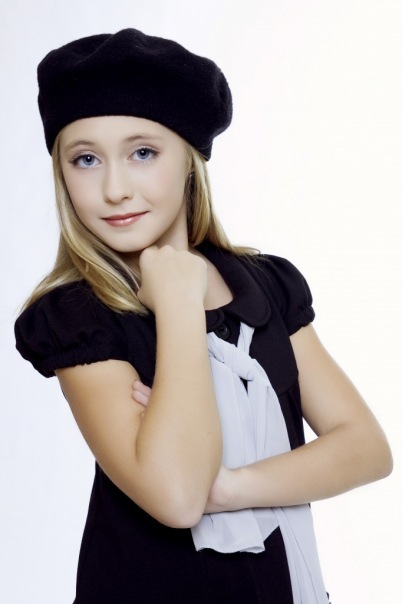 ОТВЕТ:
Катя Лоткова
13.    Жизнь писателя
ВОПРОС:
Кому Дмитрий Емец посвятил свою первую книгу «Дракончик Пыхалка»?

ДЕТЯМ
БАБУШКЕ
СОСЕДКЕ ПО КВАРТИРЕ
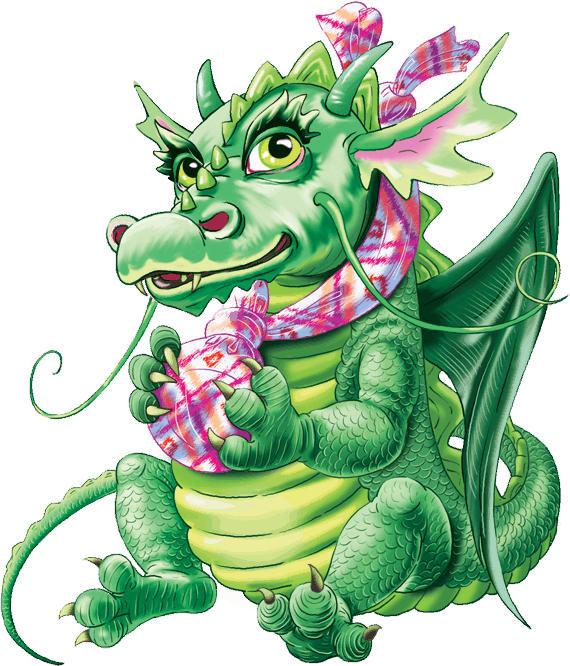 ОТВЕТ:
БАБУШКЕ
14.   ЗАГАДКИ
ВОПРОС:
Сколько книг о
Мефодии Буслаеве
Написал Дмитрий Емец?
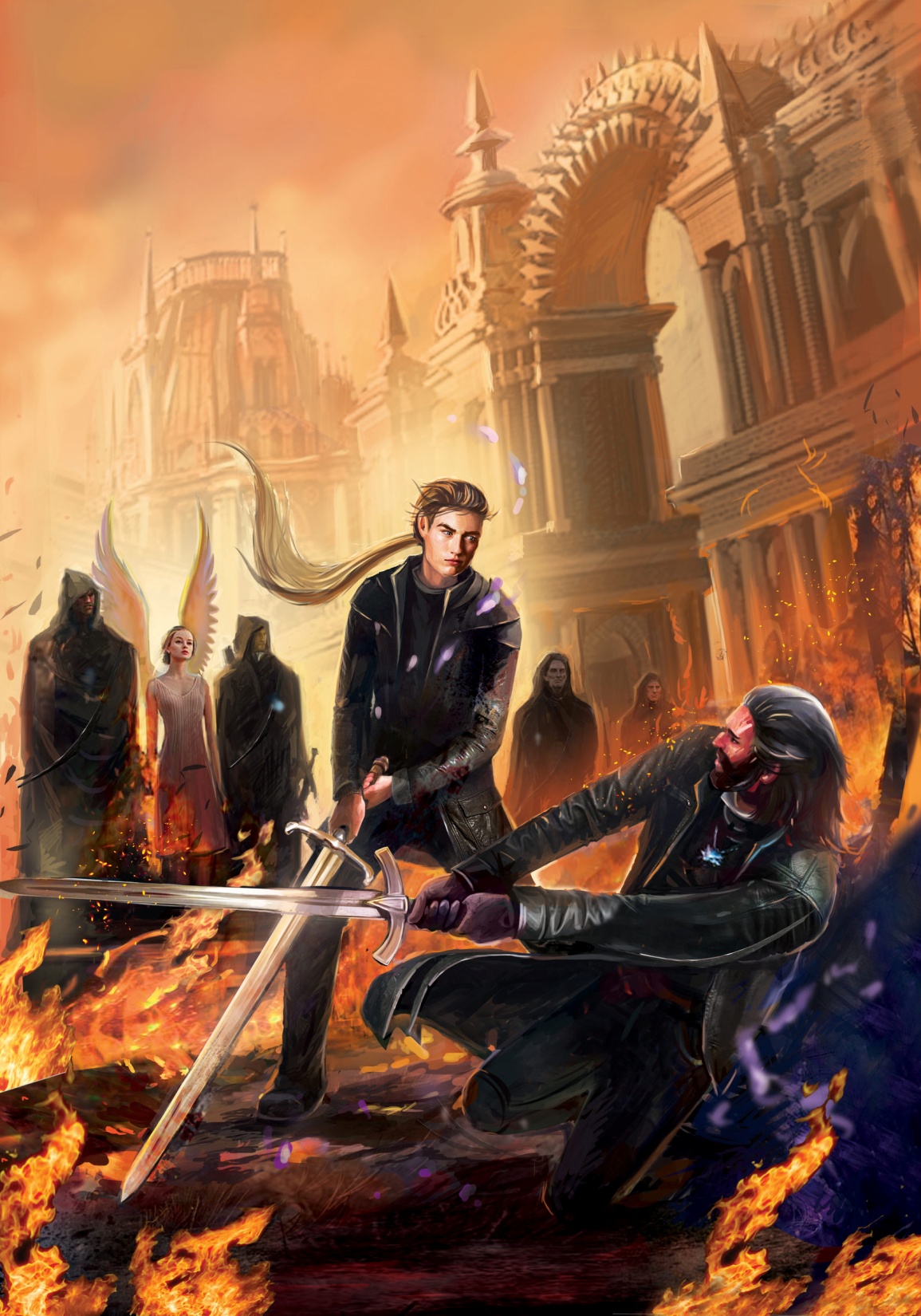 ОТВЕТ:
19
15.   Автор говорит…
Д. ЕМЕЦ ПИШЕТ:
«ЧТО ДЛЯ СЛОНА ЛАСКА,
ДЛЯ БАБОЧКИ …»
 РАДОСТЬ
 СМЕРТЬ
 МАССАЖ
ВОПРОС:
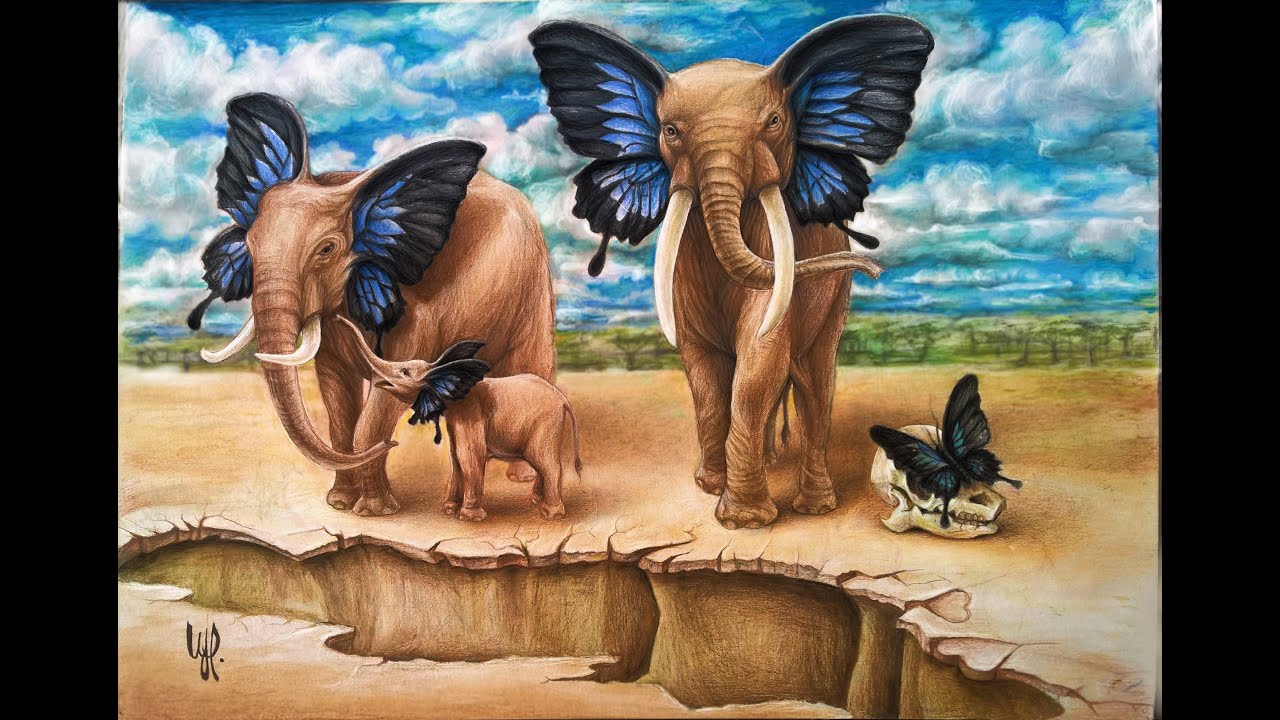 ОТВЕТ:
СМЕРТЬ
16.   Узнай героя
ВОПРОС:
Кто является Таниной соседкой 
по комнате в первых книгах?
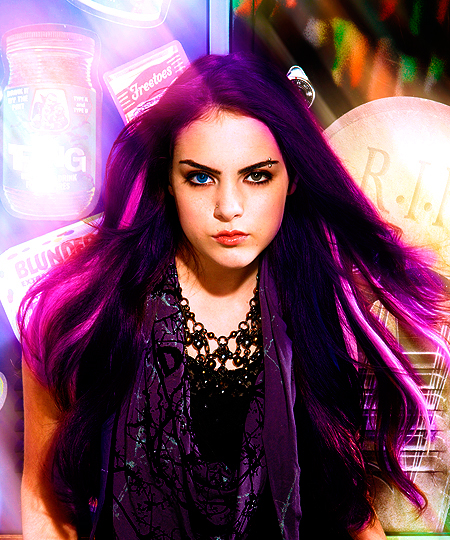 ОТВЕТ:
Гробыня 
Склепова
17.   Жизнь писателя
ВОПРОС:
Почему персонаж Мефодий 
получил такое имя?

 Так звали кота писателя
 Так звали создателя старославянской азбуки
 Так звали дедушку писателя
Так звали создателя старославянской азбуки
ОТВЕТ:
18.   ЗАГАДКИ
ВОПРОС:
Он охотно пыль вдыхает,
Не болеет, не чихает?
Да ещё и транспортным средством служит молодым магам?
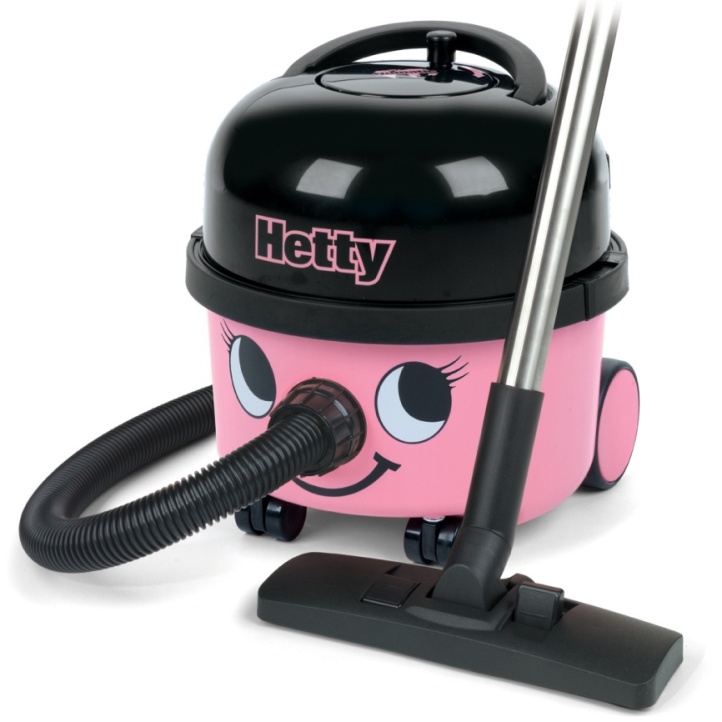 ОТВЕТ:
Пылесос
19.   Автор говорит…
ВОПРОС:
Д. ЕМЕЦ ПИШЕТ:
«ПОСТУПОК ВСЕГДА …

 Имеет действие
 Обладает магией
 Важнее слов
ОТВЕТ:
ВАЖНЕЕ СЛОВ
20.   По страницам книг
ВОПРОС:
Сколько мячей в драконболе?

 2 
 5
 10
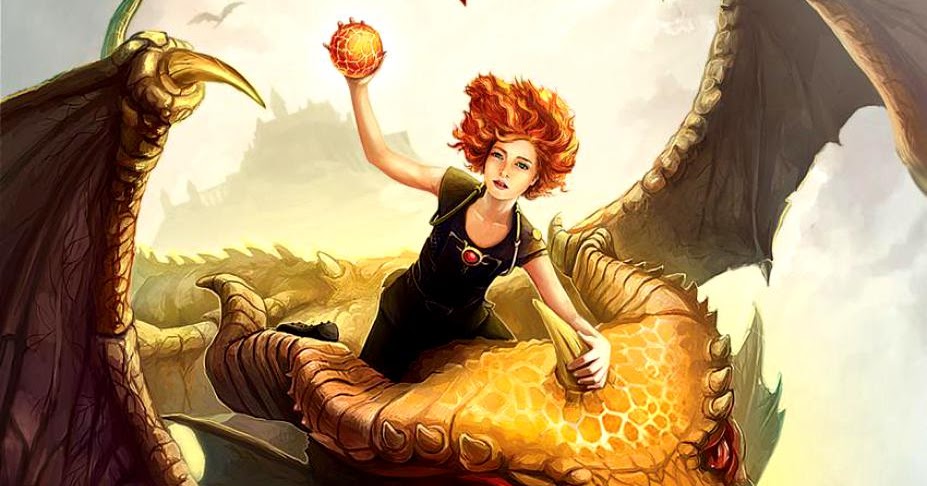 ОТВЕТ:
5
21.    Жизнь писателя
ВОПРОС:
Кем работает жена писателя?

 Художник – гончар
 Продавец игрушек
 Детский аниматор
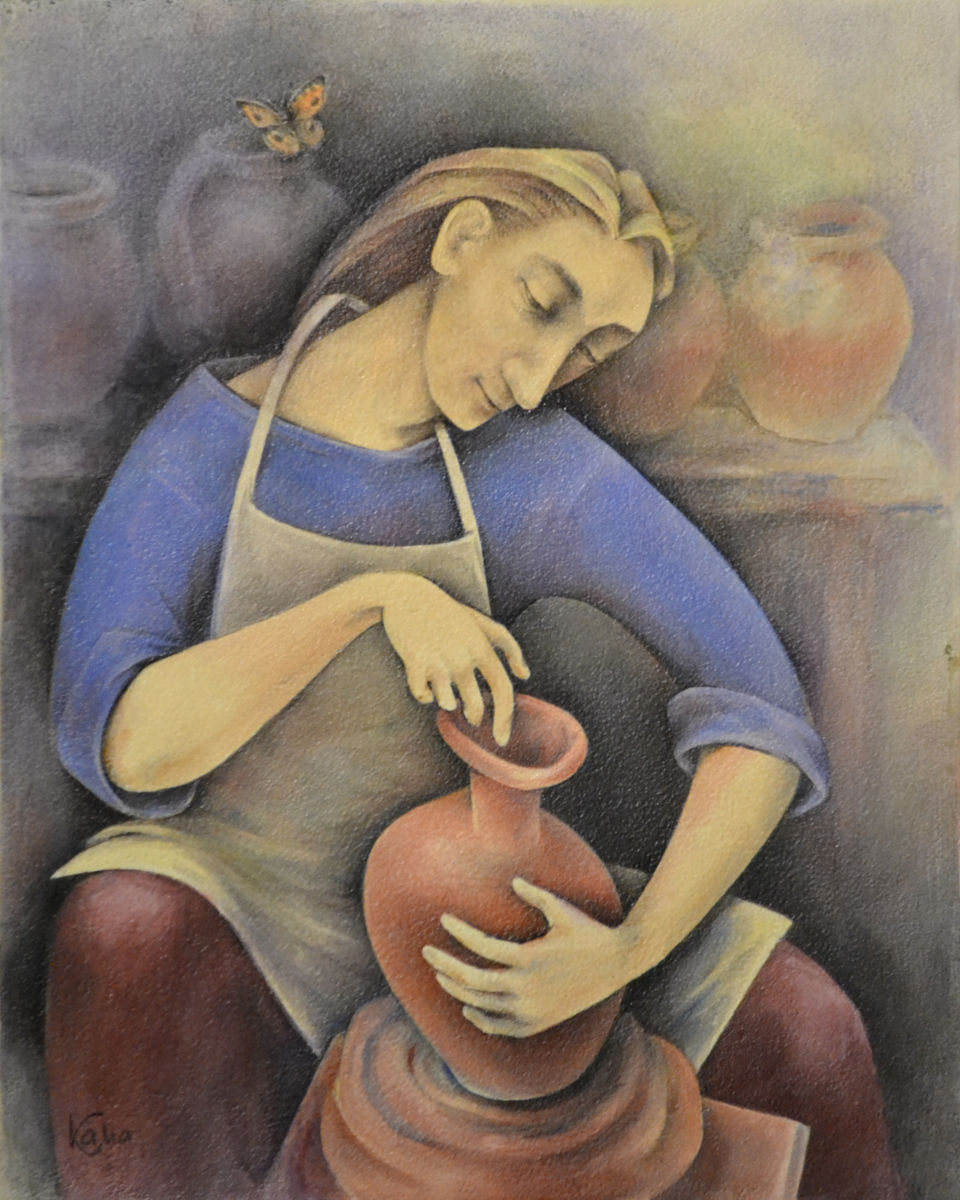 ОТВЕТ:
Художник – гончар
22.   ЗАГАДКИ
О каком артефакте
идет речь в 4 книге про Мефодия Буслаева?
 Свиток Веры
 Камень Пути
 Кубок Огня
ВОПРОС:
ОТВЕТ:
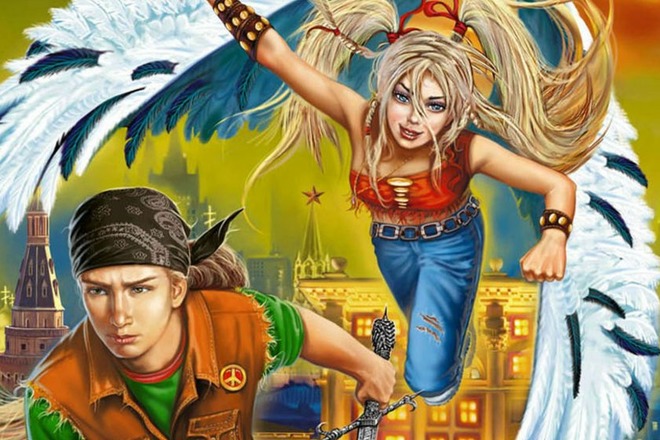 Камень Пути
23.   Автор говорит…
ВОПРОС:
Д. ЕМЕЦ ПИШЕТ:
«На дураков обижаетСЯ лишь тот, кто …»

*  кто соответствует 
   им по разуму
* Кому нечего делать
* Кто привык их слушать
ОТВЕТ:
КТО СООТВЕСТВУЕТ ИМ ПО РАЗУМУ
24.   По страницам книг
Главное свойство этого артефакта – 
дарить вечную и нерушимую любовь.
(книги о Тане Гроттер)

 СЕРДЦЕ ДЕЗДЕМОНЫ
 ЛОКОН АФРОДИТЫ
 ГВОЗДИКА С ЛЫСОЙ ГОРЫ
ВОПРОС:
ОТВЕТ:
ЛОКОН АФРОДИТЫ
25.   Узнай героя
ВОПРОС:
Первый красавчик Тибидохса. 
В детстве ухитрился одной лишь силой желания переместиться в прямой эфир популярного телешоу.
Летает на швабре с пропеллером.
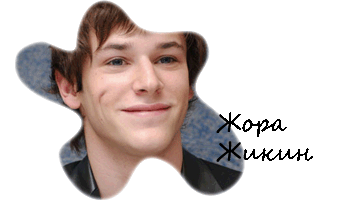 ОТВЕТ:
Жора
Жикин
26.   ЗАГАДКИ
Как звали лучших борцов Тартара?
(6 книга о Мефодии Буслаеве)
Черная гвардия
 Кровавая армия
 Черная дюжина
ВОПРОС:
ОТВЕТ:
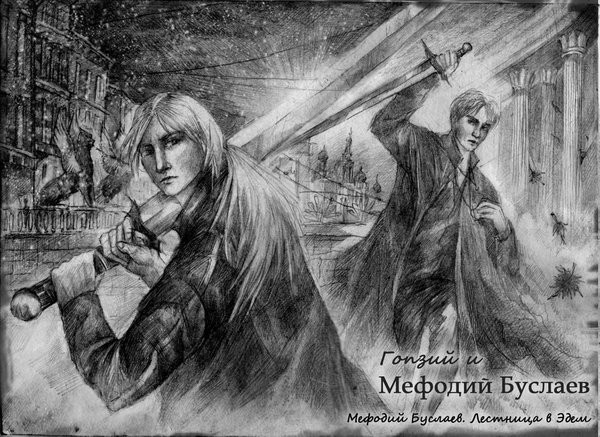 Черная
Дюжина
27.   Автор пишет…
ВОПРОС:
Д. ЕМЕЦ ПИШЕТ:
«Кто к нам с мечом, того мы …»

ПИРОГОМ И ВЕЖЛИВОСТЬЮ
КИРПИЧОМ
МЕТКИМ СЛОВЦОМ
КИРПИЧОМ
ОТВЕТ:
28.   По страницам книг
ВОПРОС:
Где находилась Резеденция Мрака в историях про Мефодия Буслаева?

 На Большой Дмитровке
 В Подземелье Маарта
 У Москвы-реки
ОТВЕТ:
НА БОЛЬШОЙ ДМИТРОВКЕ
29.   Узнай героя
ВОПРОС:
Маг-универсал. Обладатель пронзительных глазок-буравчиков, скверного характера и навязчивой идеи всех зомбировать.
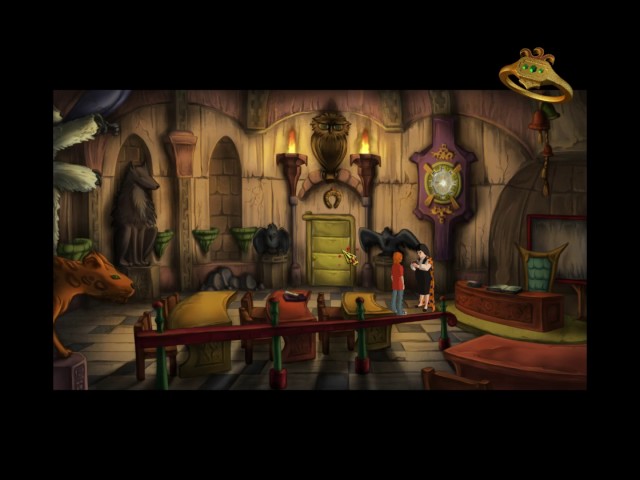 ОТВЕТ:
Поклёп
Поклёпыч
30.   Жизнь писателя
ВОПРОС:
Где живёт Дмитрий Емец?

 В Москве
 В Крыму
 В Санкт-Петербурге
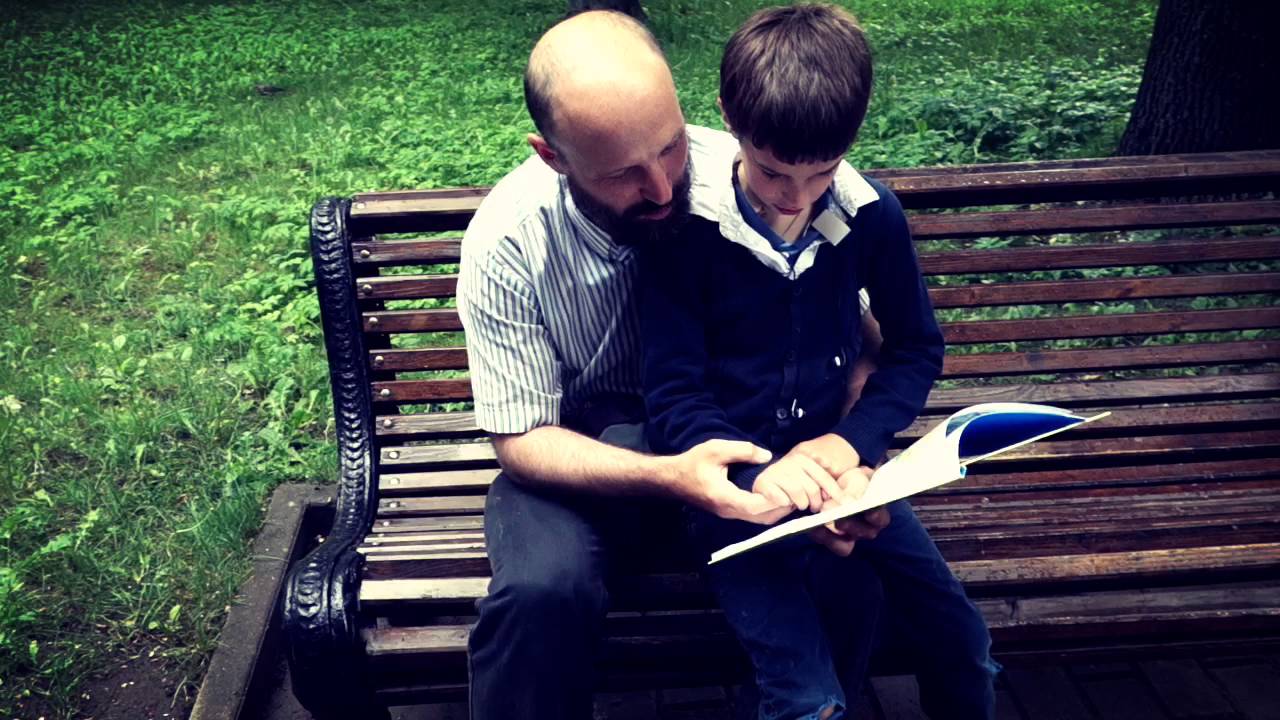 ОТВЕТ:
В Крыму
31.   Автор пишет…
ВОПРОС:
Д. ЕМЕЦ ПИШЕТ:
«ЧЕЛОВЕК – ЭТО ТО, …»

 Что он о себе думает
 Чем он занимается
  Что представляют о нём другие
ОТВЕТ:
ЧЕМ ОН ЗАНИМАЕТСЯ
32.   По страницам книг
ВОПРОС:
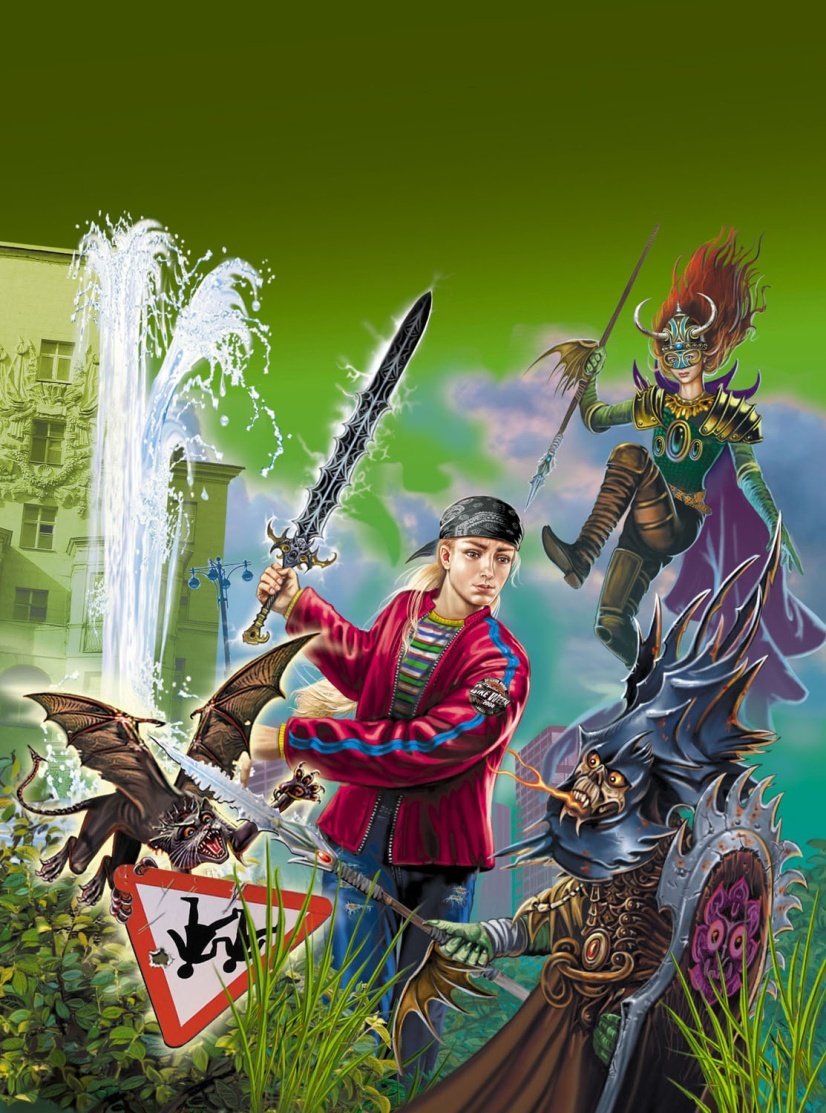 В какой книге 
Мефодию Буслаеву
стёрли память?

 СВИТОК ЖЕЛАНИЙ
 МАГ ПОЛУНОЧИ
 КАРТА ХАОСА
ОТВЕТ:
«КАРТА ХАОСА»
33.   Узнай героя
ВОПРОС:
Преподаватель практической магии и зельеварения. Любитель молодильных яблок. Обожает пакостить и придумывать новые заклинания.
ОТВЕТ:
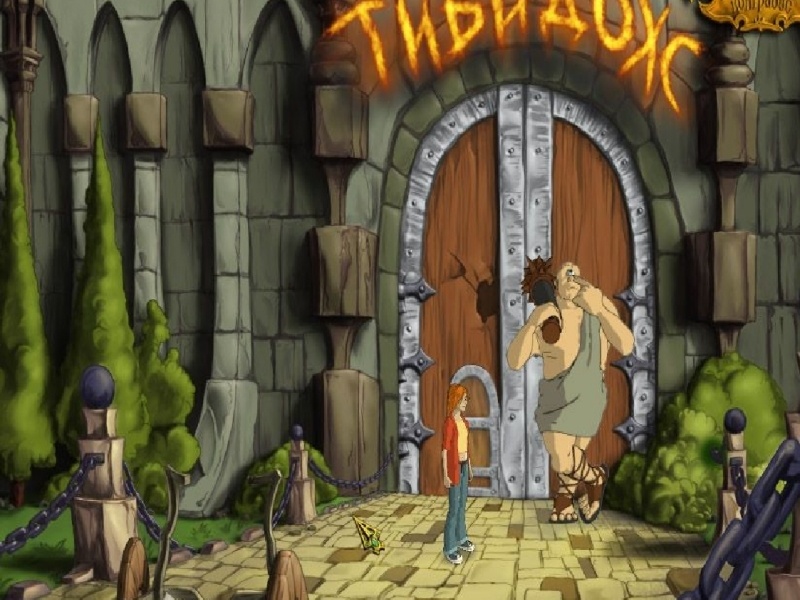 Зигмунд 
Клопп
34.   Жизнь писателя
ВОПРОС:
Что Дмитрий Емец, по его признанию журналистам, почти никогда не делает?

 НЕ ЕСТ СЛАДКОГО
 НЕ СМОТРИТ ТЕЛЕВИЗОР
 НЕ ЧИТАЕТ ГАЗЕТ
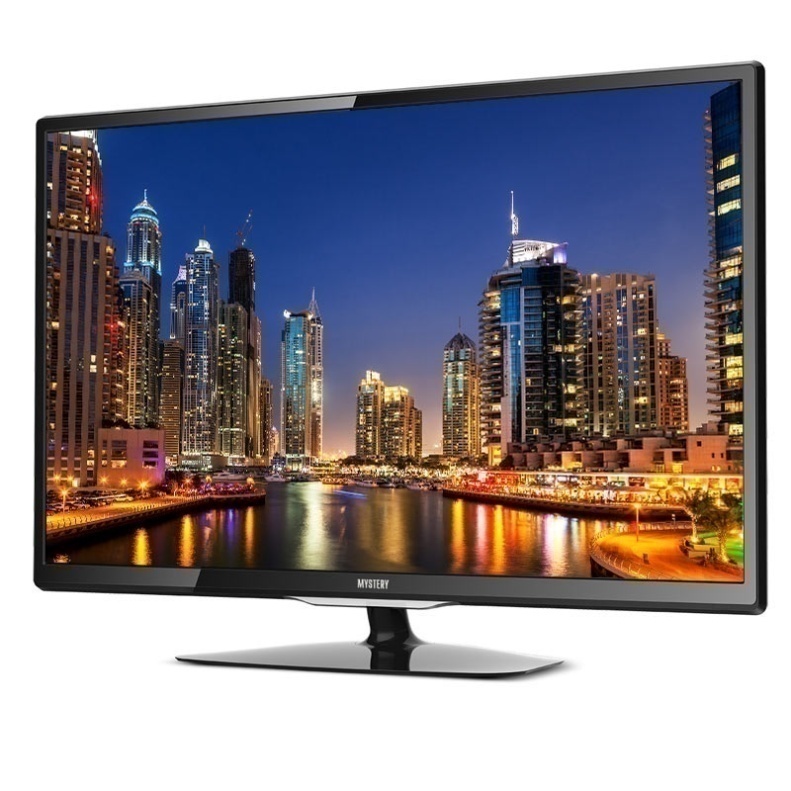 ОТВЕТ:
НЕ СМОТРИТ ТЕЛЕВИЗОР
35.   ЗАГАДКИ
ВОПРОС:
Что украли из Тибидохса
согласно 4 книге о Тане Гроттер?
горшок, статую, топор
балдахин, котёл и кресло-качалку
 секиру, зеркало, мяч
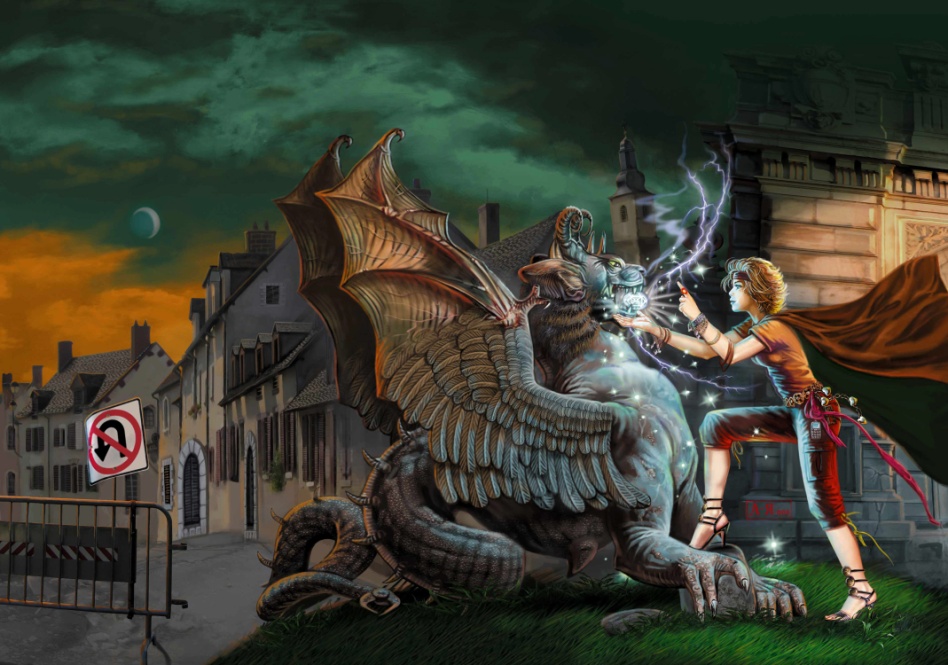 ОТВЕТ:
Балдахин, котёл и кресло-качалку
36.   По страницам книг
ВОПРОС:
Известно, что Жуткие ворота
из истории о Тане Гроттер, являются границей между мирами. Кто их обычно охраняет?

 Двухголовый всадник
 Пауки-богатыри
 Циклопы
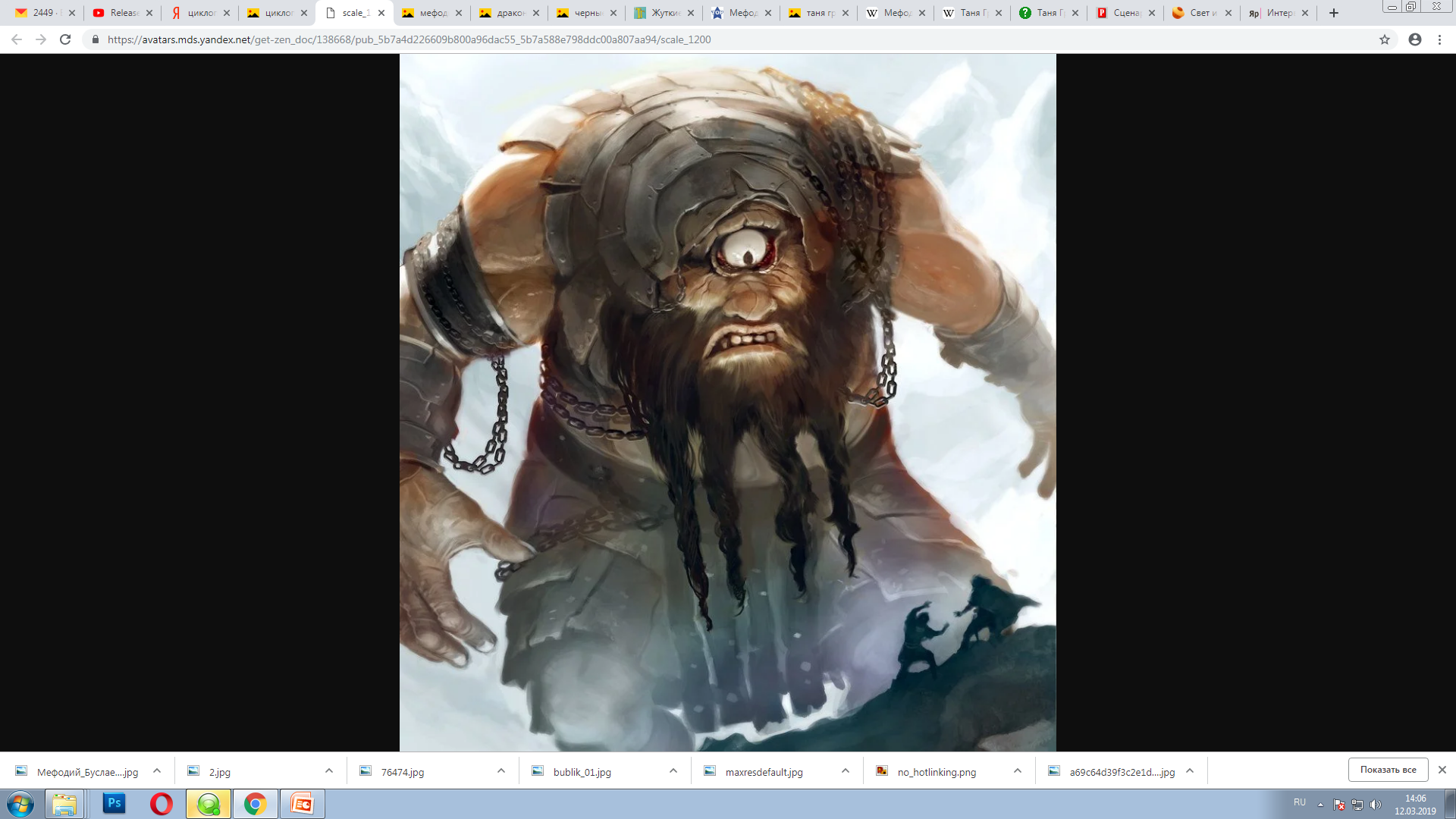 ОТВЕТ:
ЦИКЛОПЫ
37.   Узнай героя
ВОПРОС:
Летает на стареньком пылесосе, любит различных магических животных. Ветеринарный маг. Любитель поесть,
Обладатель прозвища «Маечник»
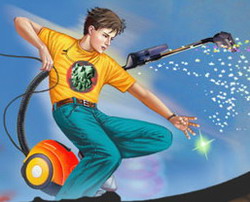 ОТВЕТ:
Ванька Валялкин
38.    Жизнь писателя
ВОПРОС:
Где учился Дмитрий Емец?

 В Суворовском училище
 В Московском государственном университете
 В Самарской академии искусств
ОТВЕТ:
В МГУ
39.   ЗАГАДКИ
ВОПРОС:
На чём летает Таня Гроттер,
играя в драконбол?
 Пылесос
 Контрабас
 Гармонь
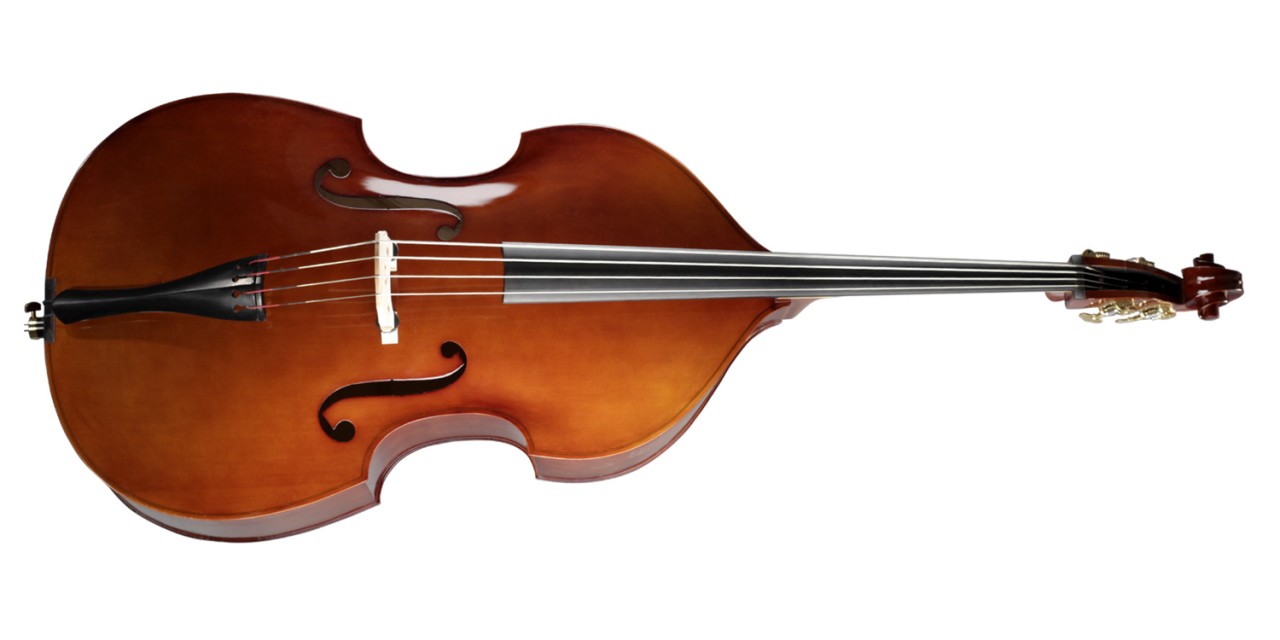 ОТВЕТ:
Контрабас
40.   Автор пишет…
ВОПРОС:
Д. ЕМЕЦ ПИШЕТ:
«СЕРДЦЕ ЧЕЛОВЕКА, ЭТО…»
 Дверь, через которую зло может пройти в мир
 Просто орган, качающий кровь
 Дом любви и надежд
ОТВЕТ:
ДВЕРЬ, ЧЕРЕЗ КОТОРУЮ ЗЛО
МОЖЕТ ПРОЙТИ В МИР
41.   Узнай героя
ВОПРОС:
Голый, лишенный шерсти, красноглазый, c перепончатыми белыми крыльями, одного уха нет, другое разорвано натрое, 
во рту сто двадцать зубов в три ряда.
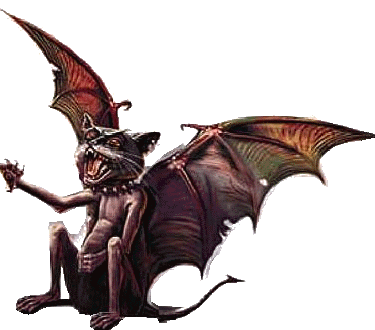 ОТВЕТ:
Депресняк
42.   Жизнь писателя
ВОПРОС:
Какие еще темы интересуют 
писателя-фантаста:

 КОСМОС
 ЖИТИЯ РУССКИХ СВЯТЫХ
 ЕГИПЕТСКИЕ ФАРАОНЫ
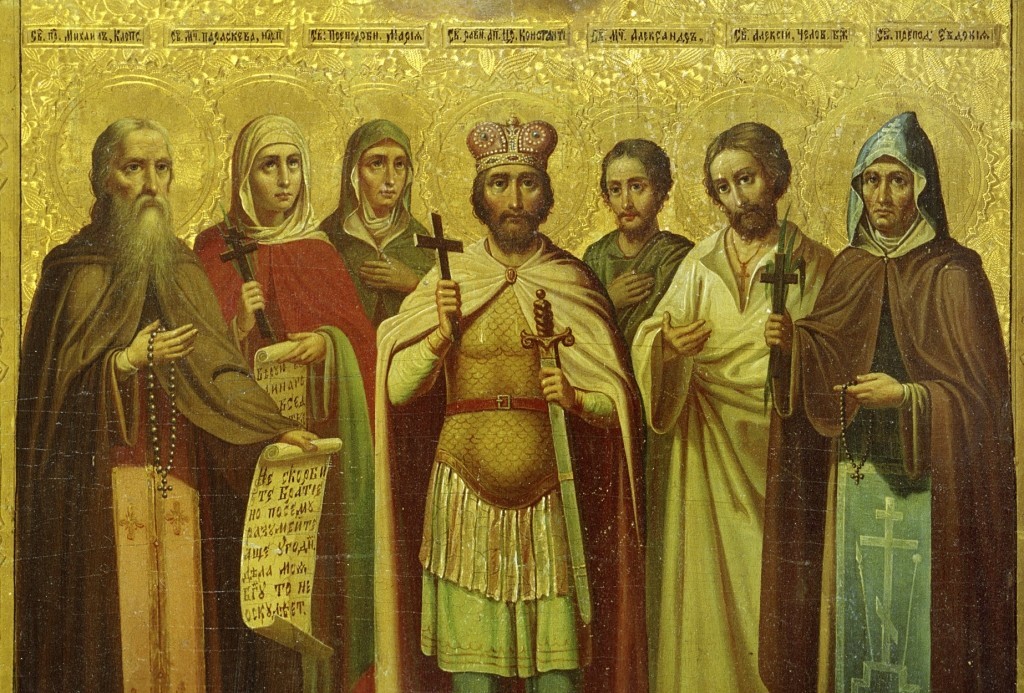 ОТВЕТ:
ЖИТИЯ РУССКИХ СВЯТЫХ
43.   ЗАГАДКИ
ВОПРОС:
В чём заключался секрет карлика Лигула из 4 книги о Мефодии Буслаеве? Каким способом он хотел вырасти?
 Пил из волшебного родника
 Чистил циклопам уши
  Пас гусей-гигантов
ОТВЕТ:
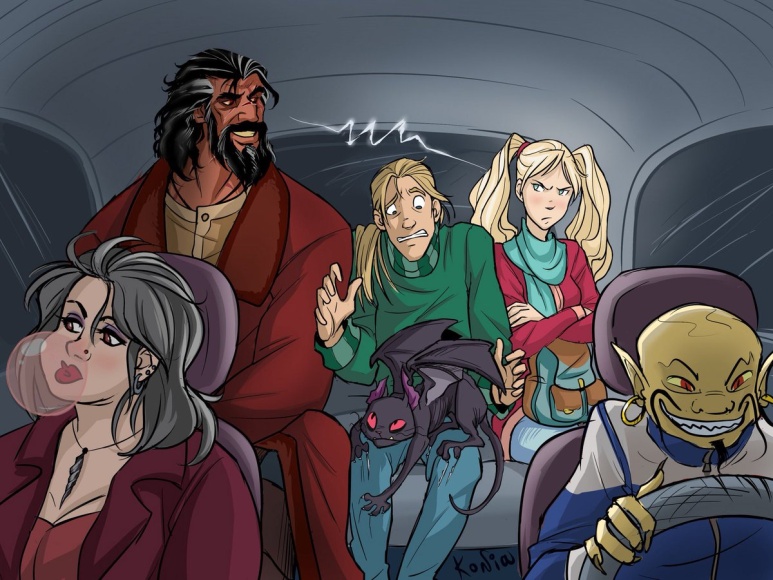 Чистил циклопам уши
44.   Автор пишет…
ВОПРОС:
Д. ЕМЕЦ ПИШЕТ:
«УСПЕВАЕТ НЕ СИЛЬНЫЙ… А КТО?...»

 Упрямый и искренней ищущий
 Тот, кто никогда не сдаётся
 Тот, кто вечно торопится
ОТВЕТ:
УПРЯМЫЙ И ИСКРЕННЕ 
ИЩУЩИЙ
45.   По страницам книг
ВОПРОС:
Отгадайте название одной из книг о Мефодии Буслаеве:
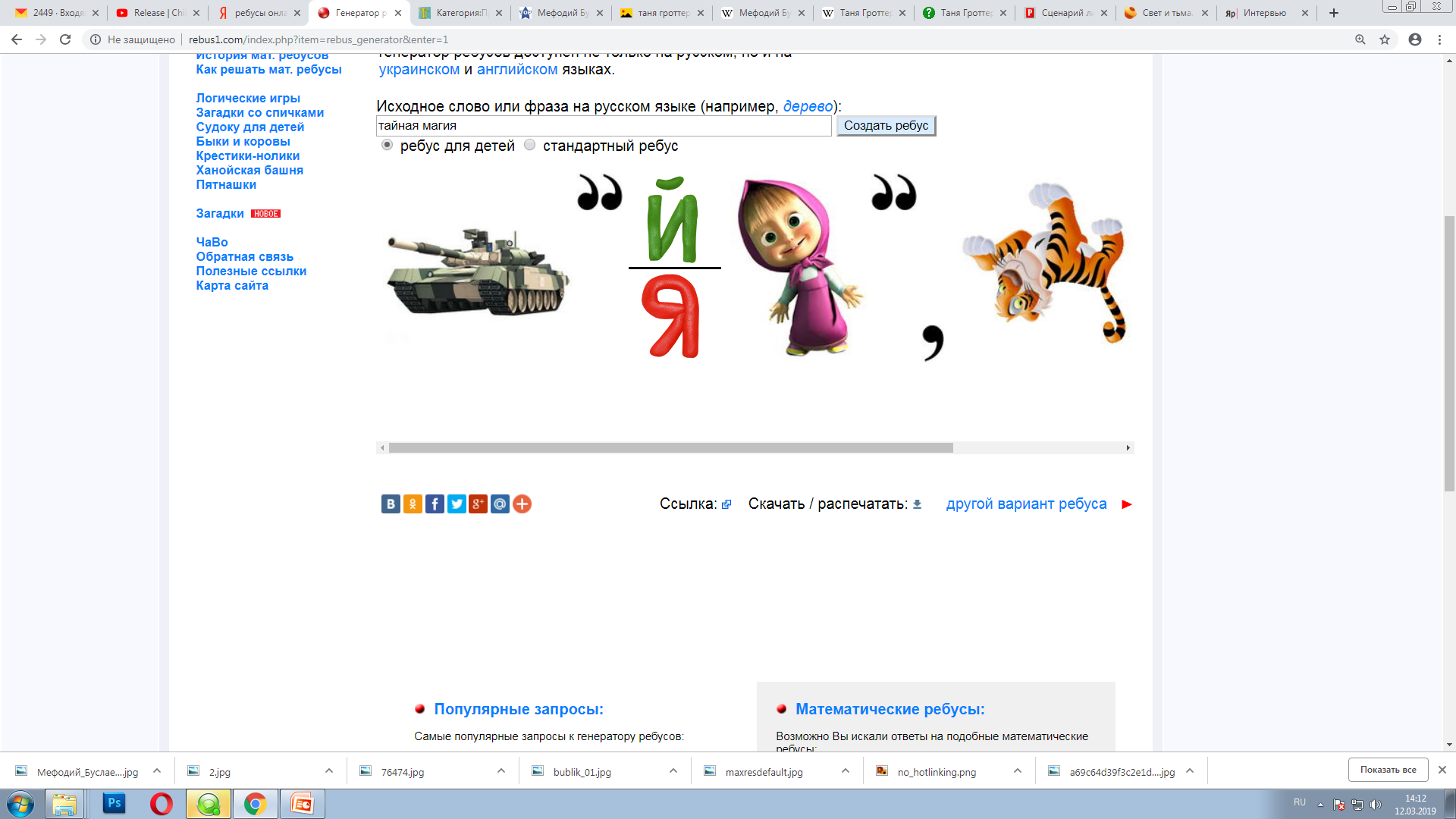 Я
ОТВЕТ:
ТАЙНАЯ МАГИЯ
46.   Жизнь писателя
ВОПРОС:
Где прошло раннее детство писателя?

 В Украине и на Камчатке
 В Москве и в Саратове
 В Америке и Ульяновске
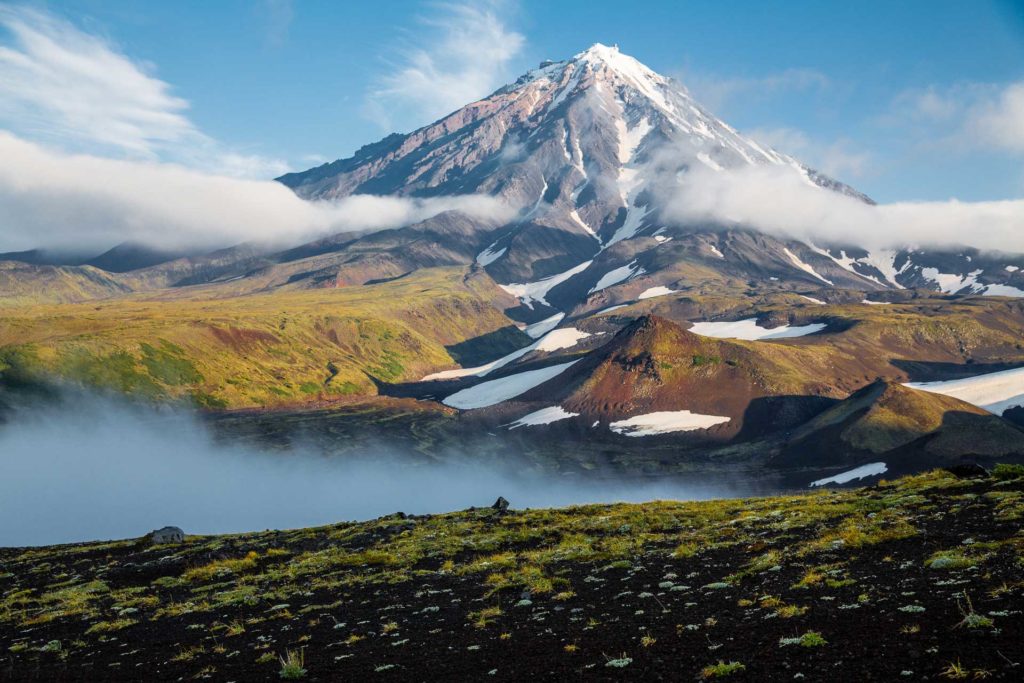 ОТВЕТ:
В Украине и на Камчатке
47.   ЗАГАДКИ
ВОПРОС:
Артефакт из книг о Мефодии Буслаеве.
При одном взгляде на него начинают мерещится сложные галлюцинации.
Что это? 
Шар иллюзий
 Кошачий глаз
 Мистический скелет воблы
ОТВЕТ:
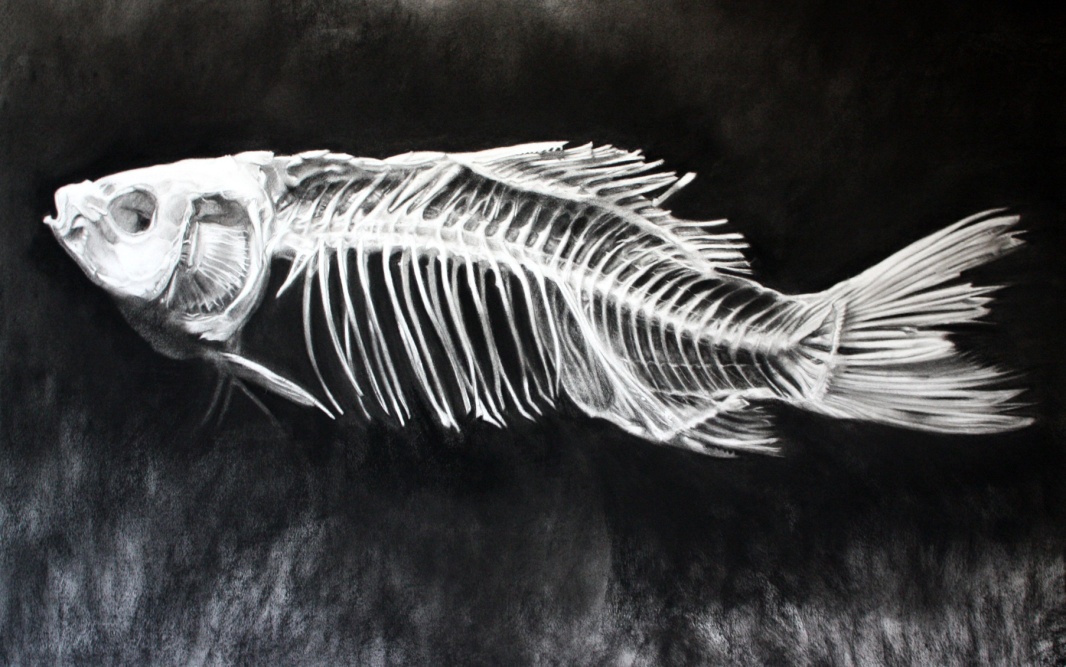 Мистический
скелет
воблы
48.   Автор пишет…
ВОПРОС:
«ИЗЛИШКИ ФАНТАЗИИ
ПЕРЕХОДЯТ В …?

В ШЕДЕВР
В БРЕД
В СКАЗКУ
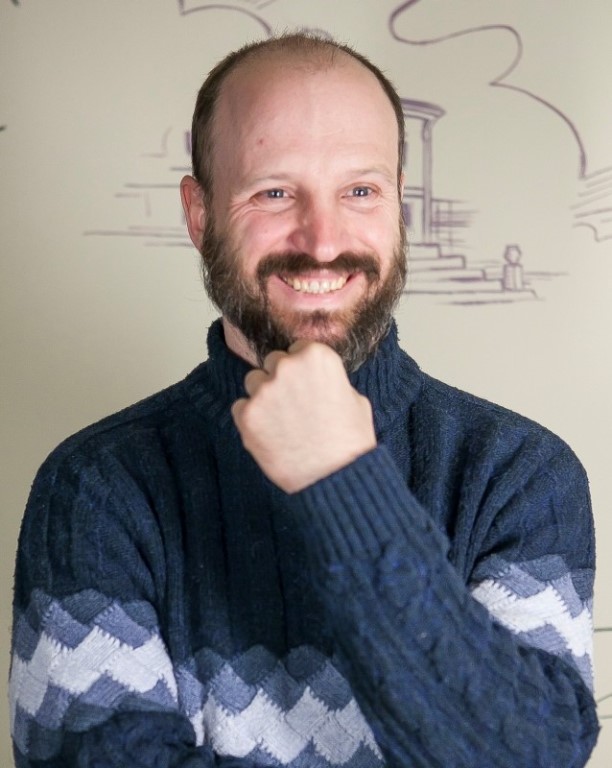 ОТВЕТ:
В БРЕД
49.   По страницам книг
ВОПРОС:
Какие приведения есть в Тибидохсе?

 Безумный физрук, Желтый Дядя, Майор Лисицын

 Безумный физик, Синяя Тётя, Поручик Сущевский

 Безумный математик, Синий Дядя, Поручик Ржевский
Безумный математик, Синий Дядя, 
Поручик Ржевский
ОТВЕТ:
50.   Узнай героя
ВОПРОС:
Родился 13-го апреля во время полного солнечного затмения и благодаря особому положению звезд получил силы погибшего повелителя мрака Кводнона, а также силы стража-оборотня Яраата.
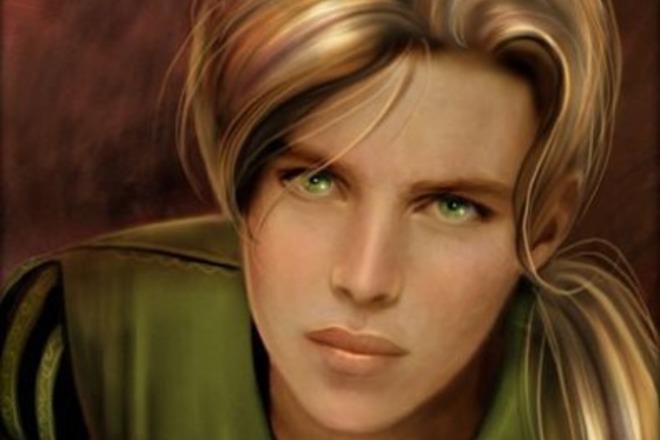 ОТВЕТ:
Мефодий 
Буслаев
ПОДВЕДЁМ   ИТОГИ
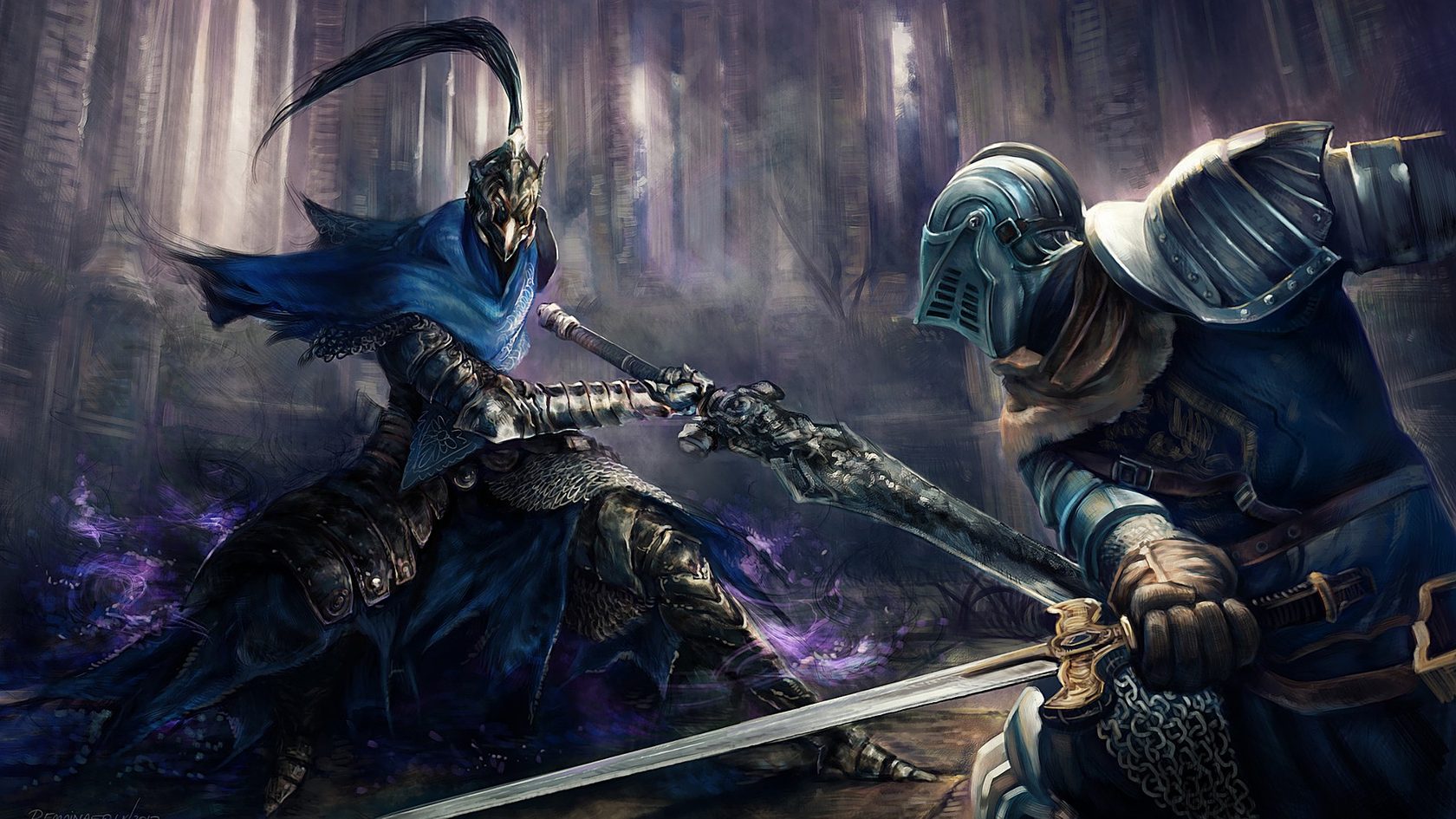